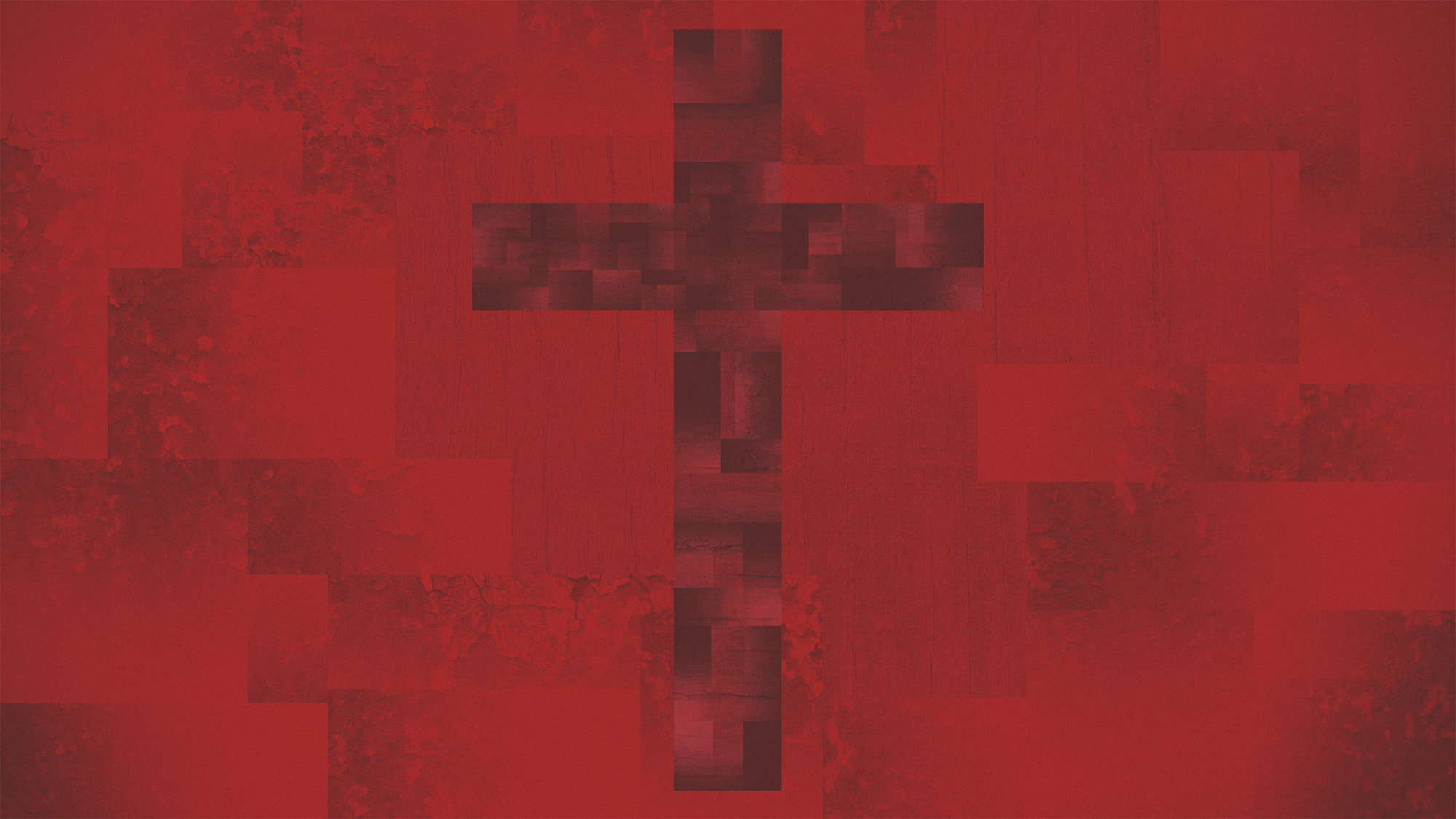 WHY JESUS?
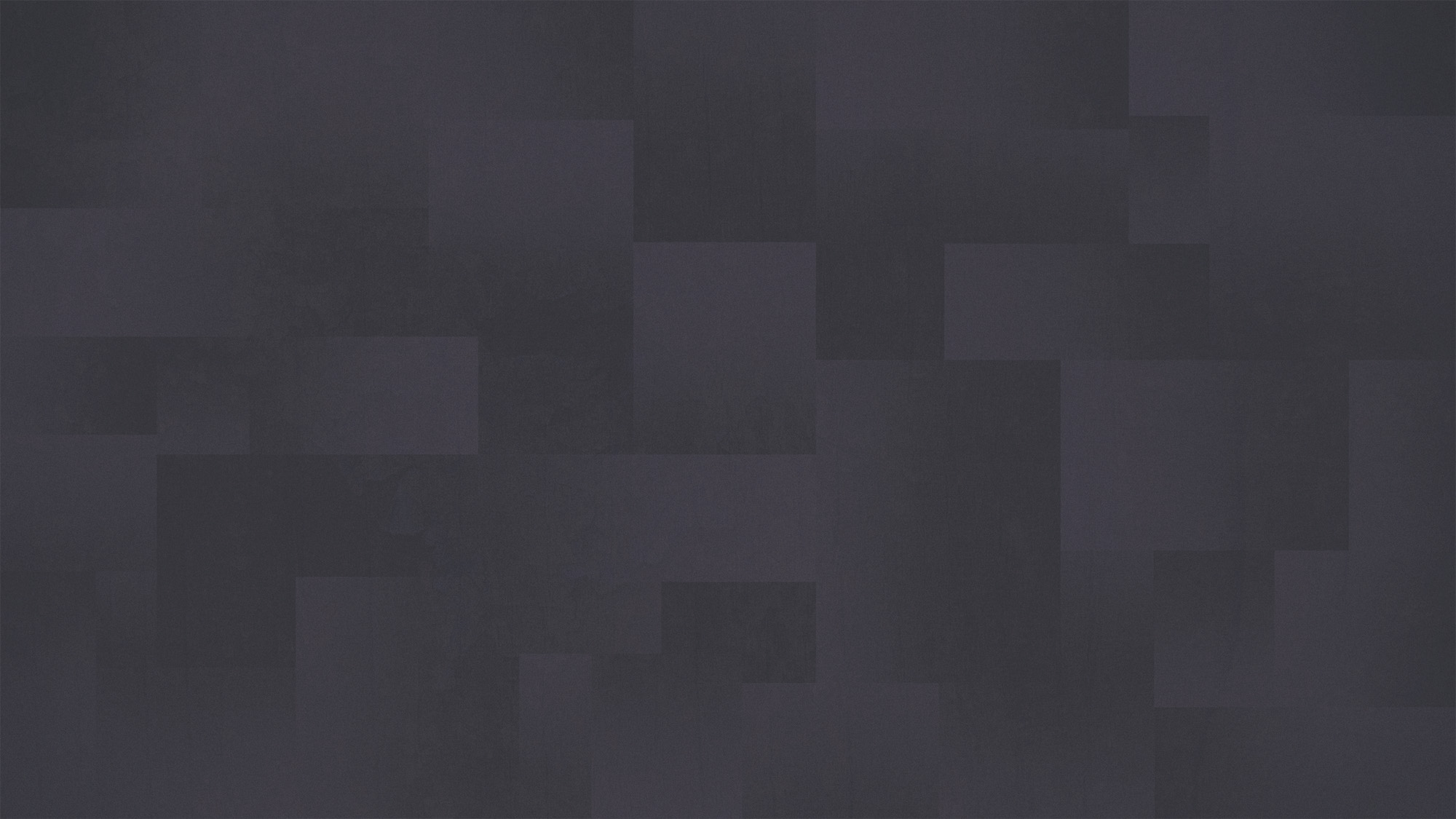 Does it really matter?
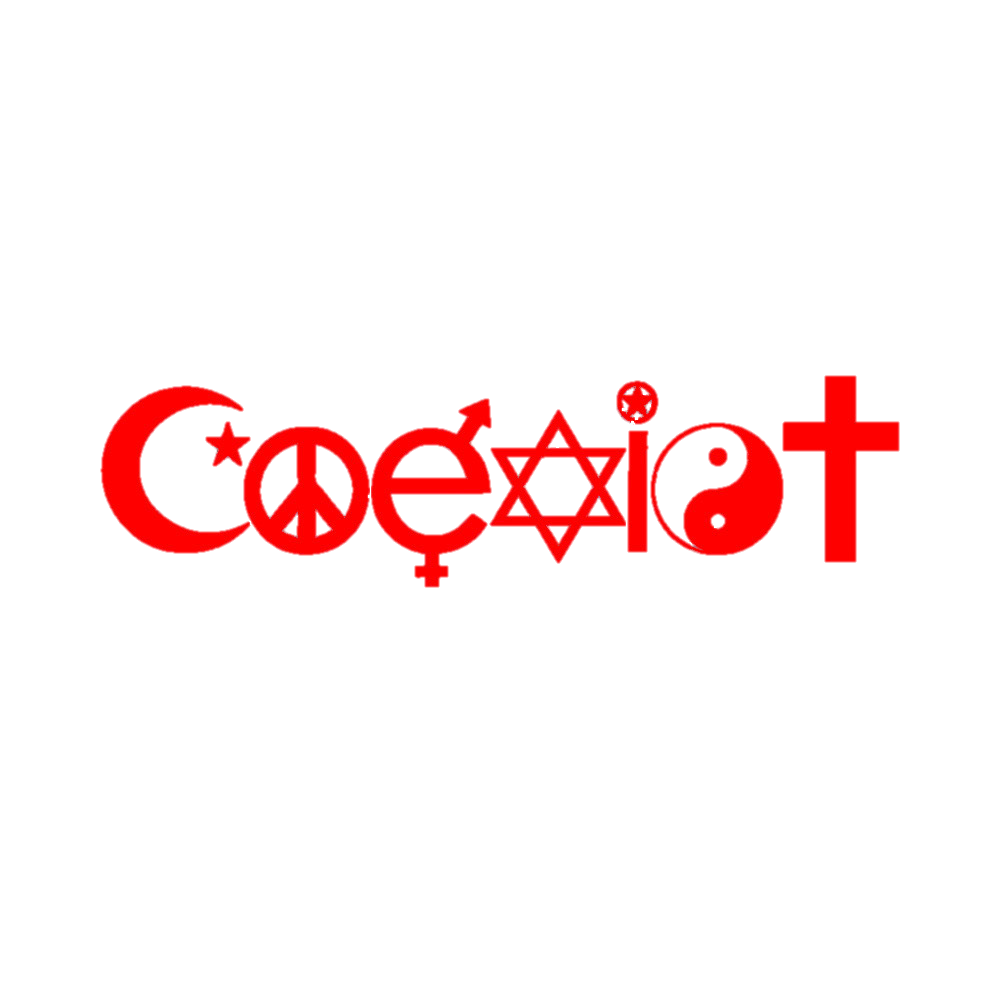 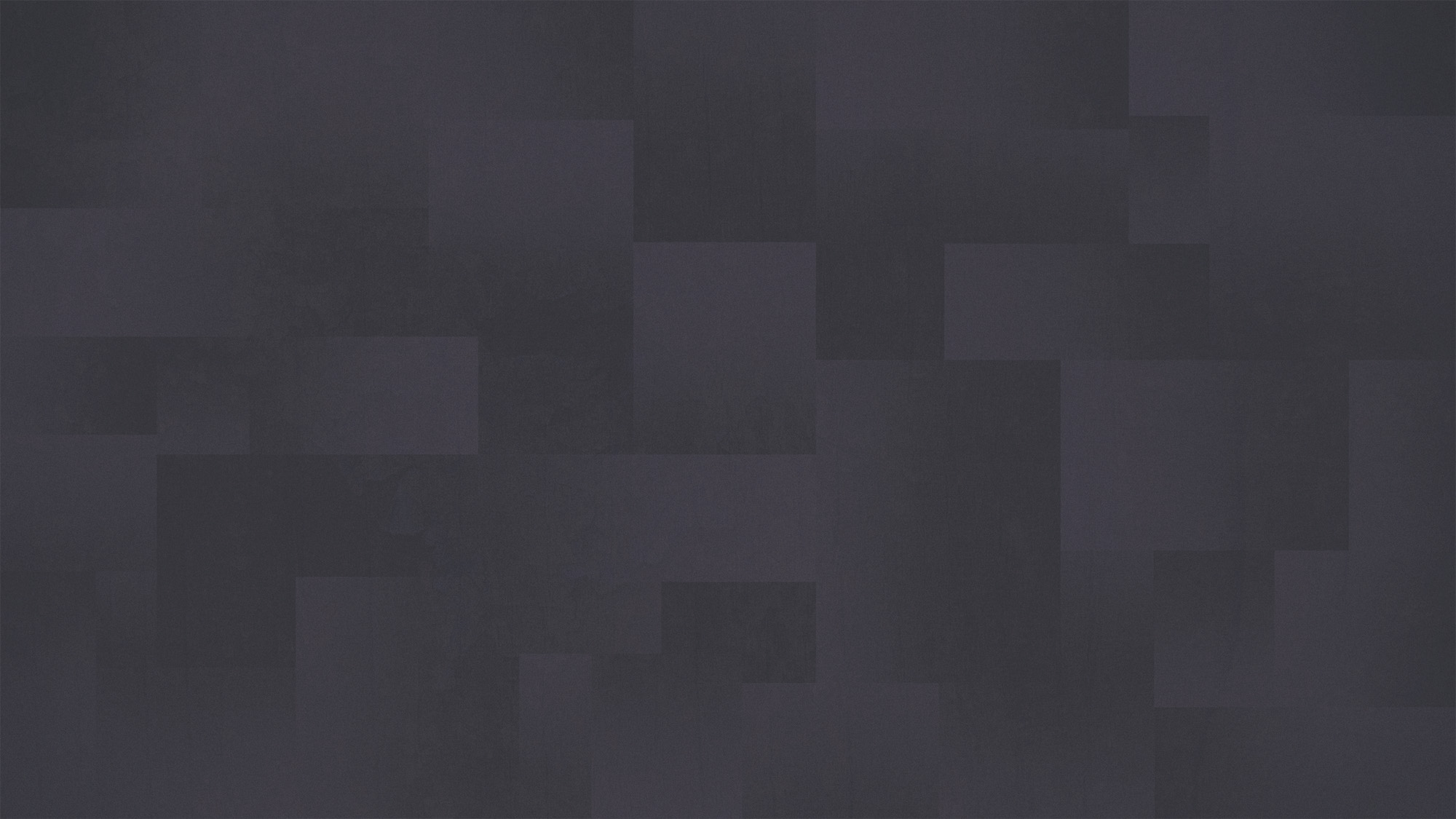 Does it really matter?
“the soul of religion is one, but it is encased in a multitude of forms.” – Mahatma Gandhi
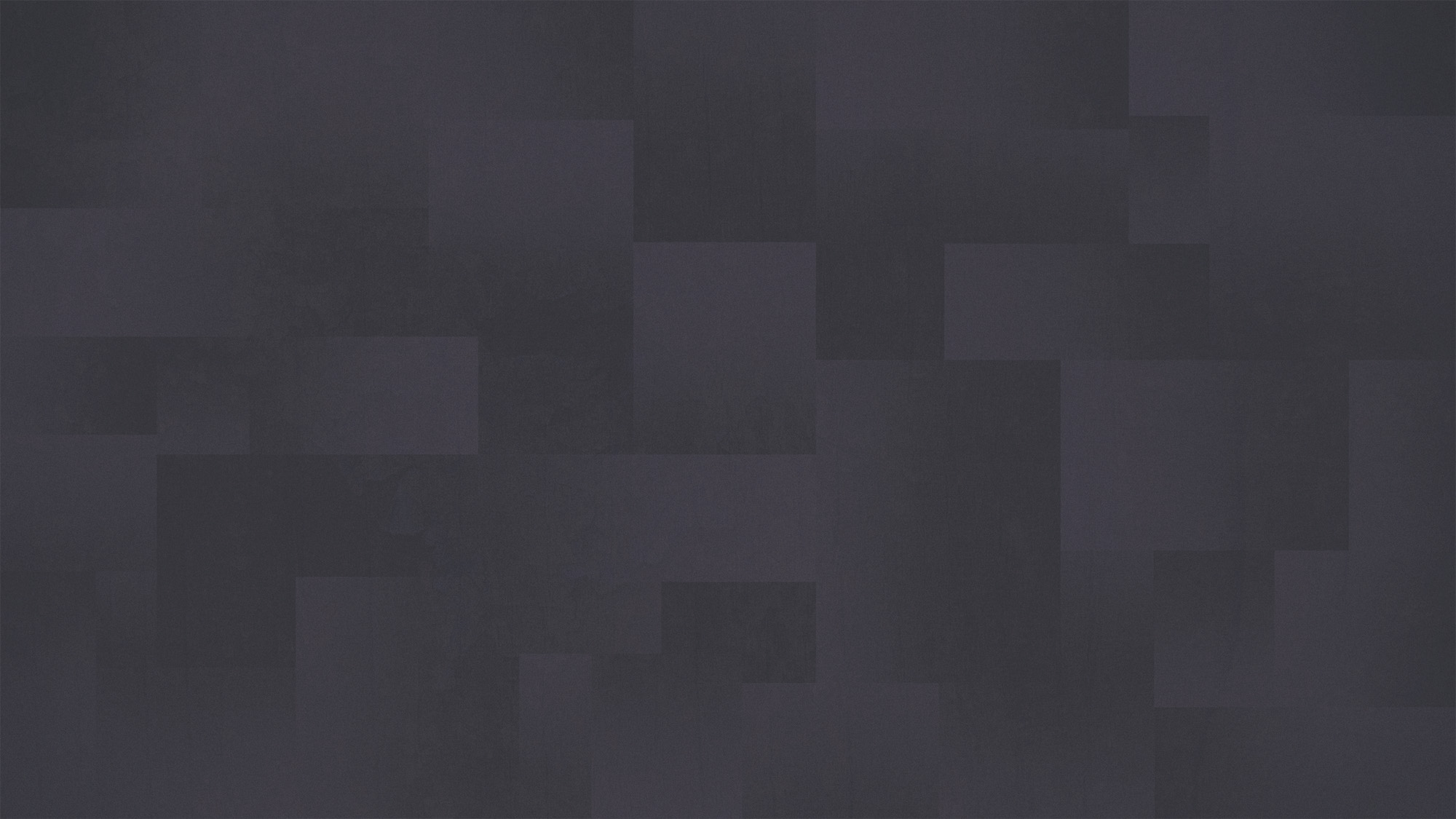 Isn’t Sincerity What’s Important?
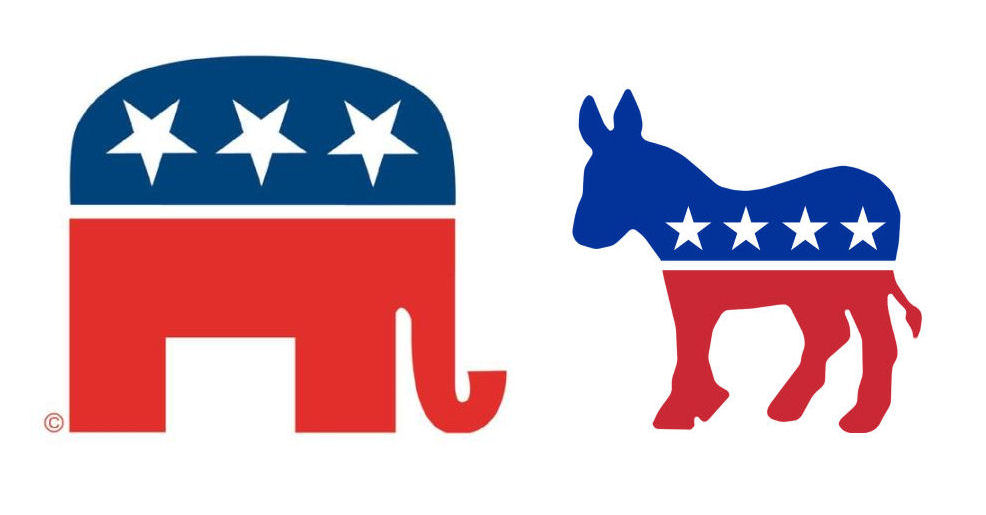 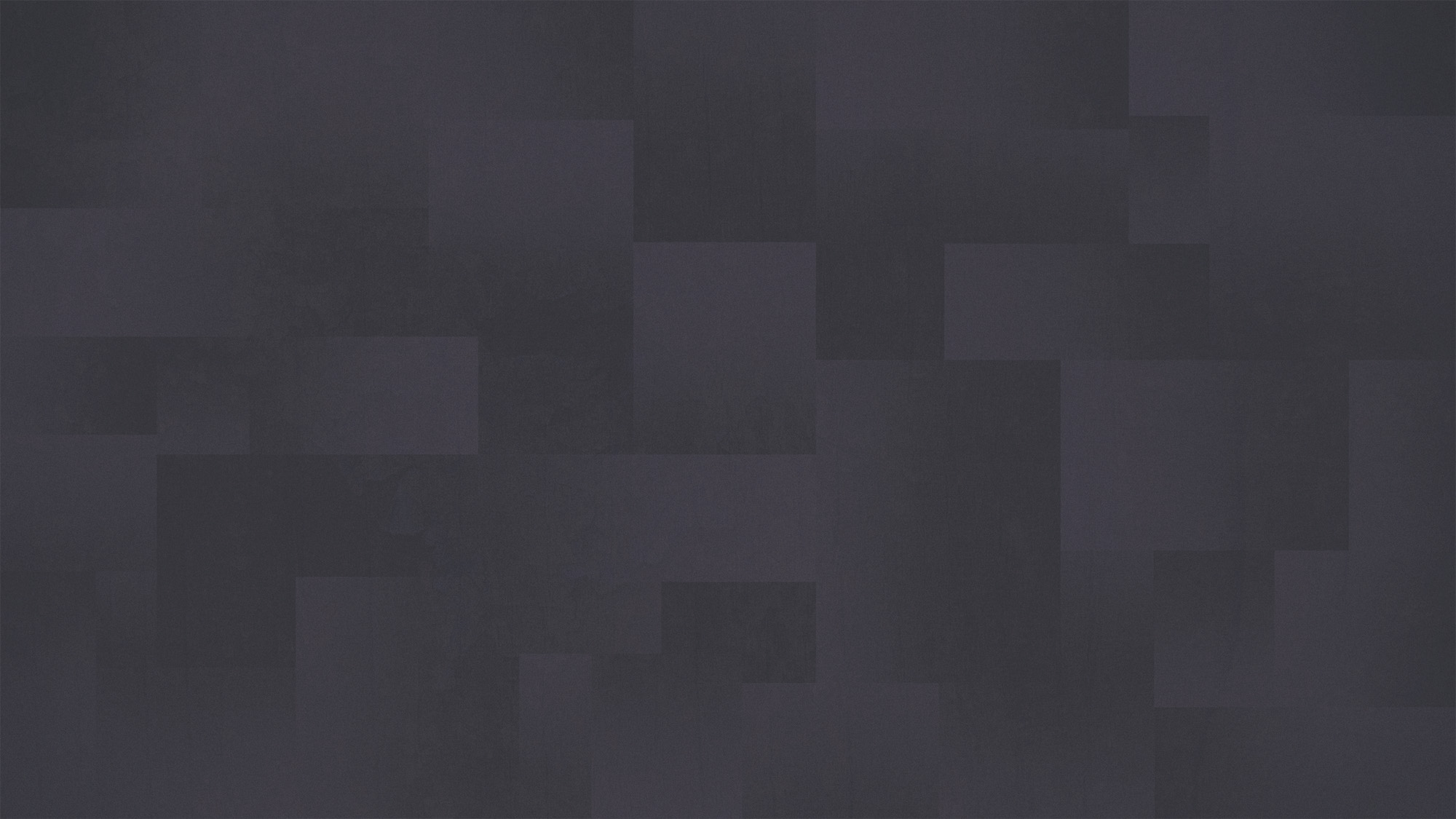 Isn’t Sincerity What’s Important?
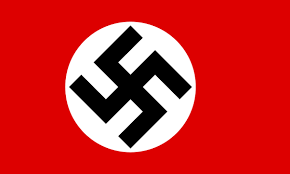 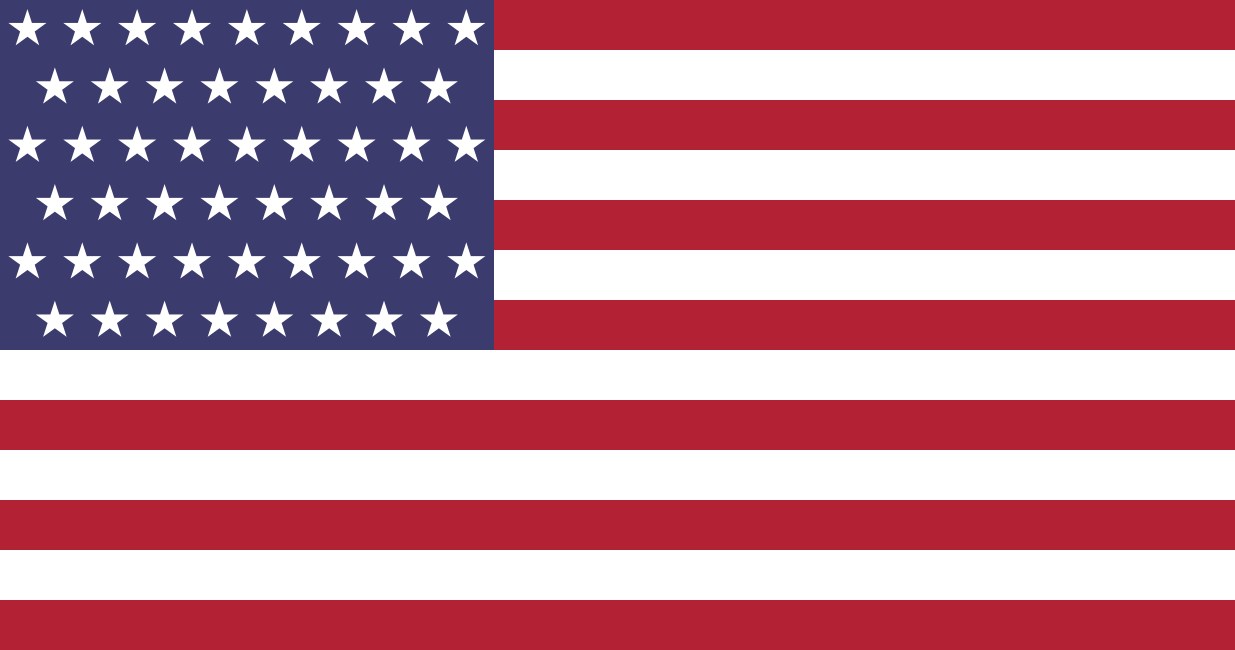 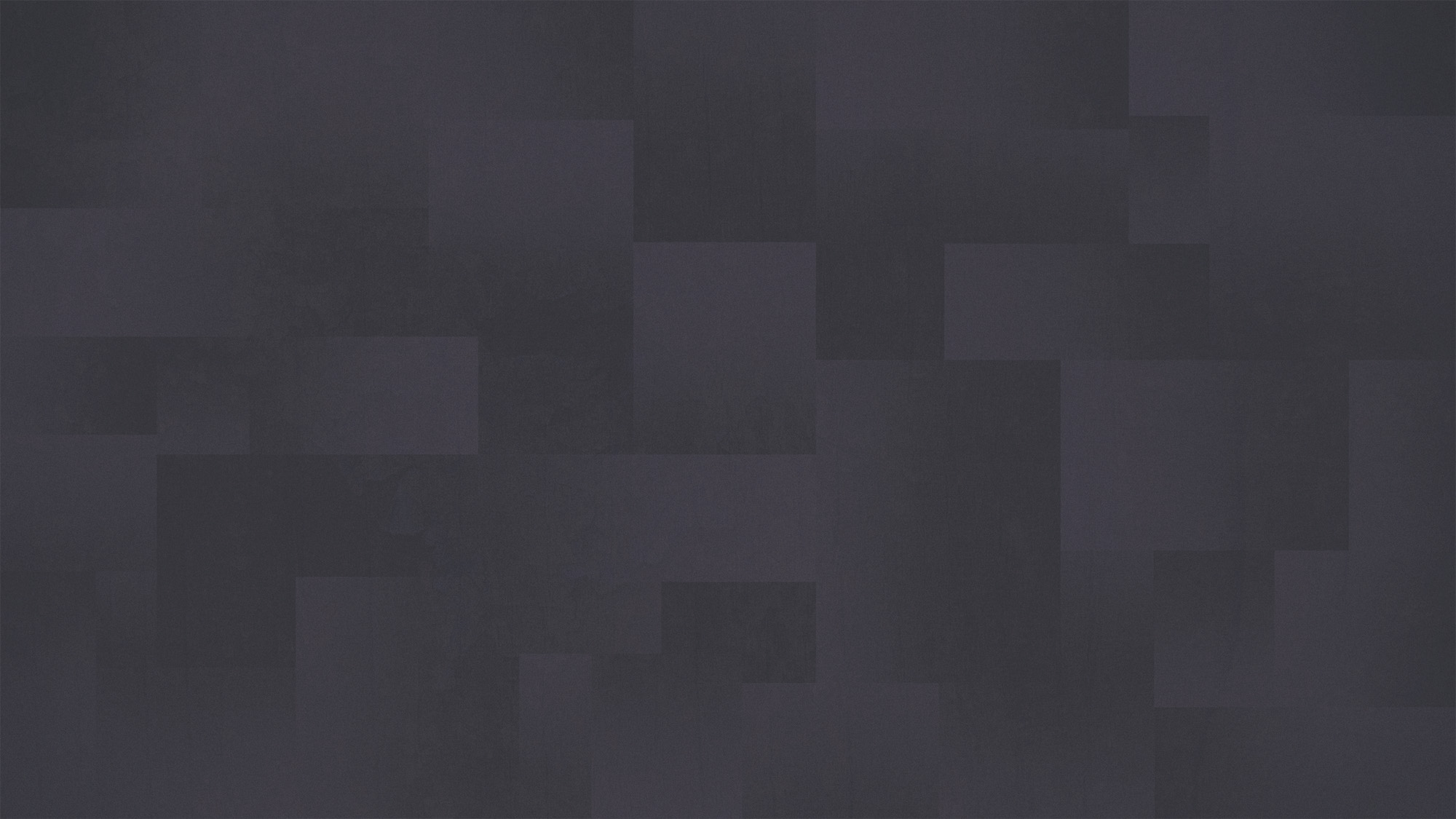 Isn’t Sincerity What’s Important?
What you believe
What you do
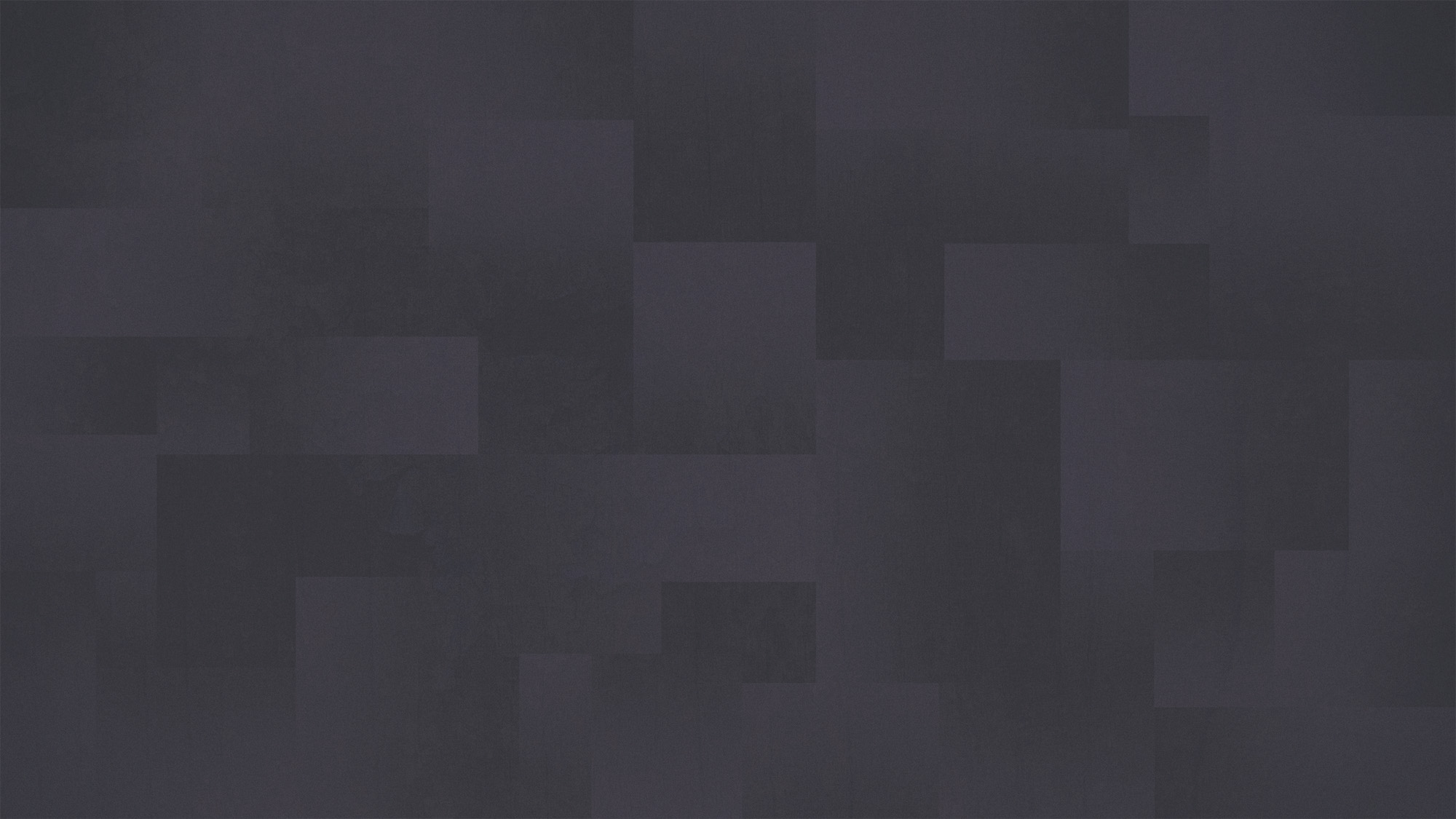 Aren’t All Religions About The Same Thing?
They don’t envision God the same way 
They don’t teach the same thing about the afterlife 
They differ on how a person can achieve his/her purpose
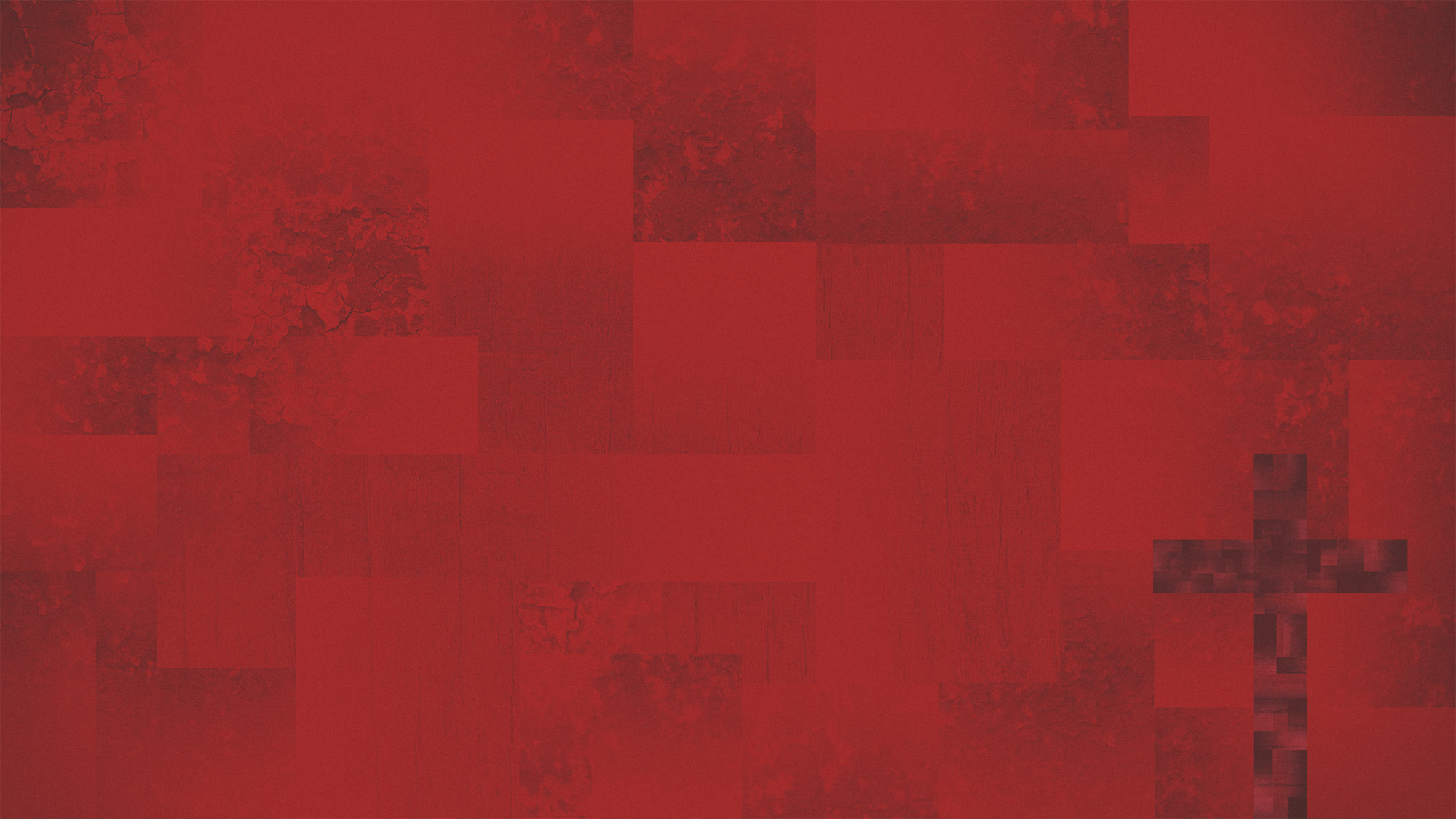 “Why Jesus?” NOT “Why Christianity?”
Since He became flesh, He personifies our goal (John 1.14)
He makes it possible for us to achieve the goal! (John 1.17; 14.1-6)
WHY JESUS?